SUNDAY TEMPLATE
SUNDAY
A company is an association or collection of individuals, whether natural persons. individuals, whether natural A company is an association or collection of individuals. A company is an association or collection of individuals.
A company is an association or collection of individuals, whether natural persons.
BUSINESS TEMPLATE
WELCOME TO COMPANY.
A company is an association or collection of individuals, whether natural persons. individuals, whether natural A company is an association or collection of individuals. A company is an association or collection of individuals.
A company is an association or collection of individuals, whether natural persons. individuals, whether natural A company.
COLORFULL
STYLE
FASHION
BUSINESS
SUNDAY TEMPLATE
BUSINESS TEMPLATE
HELLO THERE,
THE SUNDAY.
A company is an association or collection of individuals, whether natural persons. individuals, whether natural A company is an association or collection of individuals. A company is an association or collection of individuals.
A company is an association or collection of individuals, whether natural persons. individuals, whether natural A company.
COLORFULL
COLORFULL
STYLE
FASHION
BUSINESS
SUNDAY TEMPLATE
BUSINESS TEMPLATE
ABOUT OUR
HISTORY NOW.
A company is an association or collection of individuals, whether natural persons. individuals, whether natural A company is an association or collection of individuals. A company is an association or collection of individuals.
A company is an association or collection of individuals.
A company is an association or collection of individuals.
COLORFULL
FASHION
SUNDAY TEMPLATE
BUSINESS TEMPLATE
OUR HERE
THE SUNDAY.
A company is an association or collection of individuals, whether natural persons. individuals, whether natural A company is an association or collection of individuals. A company is an association or collection of individuals.
A company is an association or collection of individuals, whether natural persons. individuals, whether natural A company.
FASHION
STYLE
COLORFULL
COLORFULL
A company is an association or collection of individuals.
A company is an association or collection of individuals.
FASHION
STYLE
A company is an association or collection of individuals.
A company is an association or collection of individuals.
BUSINESS TEMPLATE
PORTFOLIO
THE SUNDAY.
A company is an association or collection of individuals, whether natural persons. individuals, whether natural A company.
A company is an association or collection of individuals, whether natural persons. individuals, whether natural A company is an association or collection of individuals. A company is an association or collection of individuals.
COLORFULL
STYLE
FASHION
BUSINESS
BLOG
COLLECTION
A company is an association or collection of individuals.
A company is an association or collection of individuals.
PAPER
DASHBOARD
BUSINESS TEMPLATE
A company is an association or collection of individuals.
A company is an association or collection of individuals.
ABOUT OUR
VISSION.
A company is an association or collection of individuals, whether natural persons. individuals, whether natural A company is an association or collection of individuals. A company is an association or collection of individuals.
A company is an association or collection of individuals, whether natural persons. individuals, whether natural A company.
COLORFULL
STYLE
FASHION
BUSINESS
SUNDAY TEMPLATE
BLOG
BUSINESS TEMPLATE
ABOUT OUR
MISSION.
DASHBOARD
A company is an association or collection.
A company is an association or collection of individuals, whether natural persons. individuals, whether natural A company is an association or collection of individuals. A company is an association or collection of individuals.
A company is an association or collection of individuals, whether natural persons. individuals, whether natural A company.
PAPER
FASHION
STYLE
A company is an association or collection of individuals.
A company is an association or collection of individuals.
COLORFULL
SUNDAY TEMPLATE
A company is an association or collection of individuals, whether natural persons. individuals, whether natural A company.
BUSINESS TEMPLATE
ABOUT OUR
PORTFOLIO.
A company is an association or collection of individuals, whether natural persons. individuals, whether natural A company is an association or collection of individuals. A company is an association or collection of individuals.
A company is an association or collection of individuals, whether natural persons. individuals, whether natural A company.
FASHION
A company is an association or collection of individuals.
STYLE
FASHION
BUSINESS
SUNDAY TEMPLATE
ABOUT OUR
PROJECT.
A company is an association or collection of individuals, whether natural persons. individuals, whether natural A company is an association or collection of individuals. A company.
SUNDAY DESIGN
FASHION
A company is an association or collection of individuals.
COLORFULL
STYLE
FASHION
BUSINESS
SUNDAY TEMPLATE
BLOG
COLLECTION
BUSINESS TEMPLATE
A company is an association or collection of individuals.
A company is an association or collection of individuals.
PORTFOLIO
DESIGN NOW.
A company is an association or collection of individuals, whether natural persons. individuals, whether natural A company is an association or collection of individuals. A company is an association.
A company is an association or collection of individuals, whether natural persons. individuals, whether natural A company is an association or collection of individuals. A company is an association or collection of individuals.
A company is an association or collection of individuals, whether natural persons. individuals, whether natural A company.
FASHION
A company is an association or collection of individuals.
STYLE
FASHION
BUSINESS
SUNDAY TEMPLATE
BUSINESS TEMPLATE
CREATIVE
GALLERY NOW.
A company is an association or collection of individuals, whether natural persons. individuals, whether natural A company is an association or collection of individuals. A company is an association or collection of individuals.
A company is an association or collection of individuals.
FASHION
BUSINESS
A company is an association or collection.
A company is an association or collection.
COLORFULL
SUNDAY TEMPLATE
BUSINESS TEMPLATE
OUR THE PORTFOLIO.
AWESOME
A company is an association or collection of individuals, whether natural persons. individuals, whether natural A company is an association or collection of individuals. A company is an association or collection of individuals.
BEATIFUL
A company is an association or collection of individuals, whether natural persons. individuals, whether natural A company.
FASHION
STYLE
A company is an association or collection of individuals.
A company is an association or collection of individuals.
COLORFULL
STYLE
FASHION
BUSINESS
SUNDAY TEMPLATE
BUSINESS TEMPLATE
GALLERY MEN HERE.
A company is an association or collection of individuals, whether natural persons. individuals, whether natural A company is an association or collection of individuals. A company is an association or collection of individuals.
A company is an association or collection of individuals, whether natural persons. individuals, whether natural A company.
FASHION BUSINESS
COLORFULL
COLORFULL
STYLE
FASHION
BUSINESS
BLOG
DASHBOARD
A company is an association or collection.
BUSINESS TEMPLATE
CREATIVE
IMAGE NOW.
PAPER
A company is an association or collection of individuals, whether natural persons. individuals, whether natural A company is an association or collection of individuals. A company is an association or collection of individuals.
BUSINESS
A company is an association or collection.
A company is an association or collection of individuals, whether natural persons. individuals, whether natural A company.
AWESOME
A company is an association or collection.
STYLE
FASHION
BUSINESS
SUNDAY TEMPLATE
FASHION TEMPLATE
LAYOUT THE
PROJECT.
DASHBOARD
A company is an association or collection.
A company is an association or collection of individuals, whether natural persons. individuals, whether natural A company is an association or collection of individuals. A company is an association or collection of individuals.
BUSINESS
A company is an association or collection.
A company is an association or collection of individuals, whether natural persons. individuals, whether natural A company is an association or collection of individuals. A company.
STYLE
STYLE
FASHION
BUSINESS
A company is an association or collection of individuals.
SUNDAY TEMPLATE
PORTFOLIO
GALLERY NOW.
A company is an association or collection of individuals, whether natural persons. individuals, whether natural A company is an association or collection of individuals. A company is an association or collection of individuals.
A company is an association or collection of individuals, whether natural persons. individuals, whether natural A company is an association or collection of individuals. A company.
COLORFULL
STYLE
FASHION
BUSINESS
SUNDAY TEMPLATE
BUSINESS TEMPLATE
OUR WORK
OF SUNDAY.
A company is an association or collection of individuals, whether natural persons. individuals, whether natural A company is an association or collection of individuals. A company is an association or collection of individuals.
A company is an association or collection of individuals, whether natural persons. individuals, whether natural A company.
STYLE
A company is an association or collection of individuals.
COLORFULL
STYLE
FASHION
BUSINESS
SUNDAY TEMPLATE
A company is an association or collection of individuals, whether natural persons. individuals, whether natural A company is an association or collection of individuals. A company is an association or collection of individuals.
AWESOME
A company is an association or collection of individuals, whether natural persons. individuals, whether natural A company is an association or collection of individuals. A company is an association or collection of individuals.
BUSINESS TEMPLATE
GALLERY-
PORTFOLIO.
BEATIFUL
LIMITED
A company is an association or collection.
STYLE
FASHION
BUSINESS
SUNDAY TEMPLATE
BUSINESS TEMPLATE
DASHBOARD
A company is an association or collection.
DASHBOARD
GALLERY
THE IMAGE.
A company is an association or collection.
A company is an association or collection.
A company is an association or collection.
BLOG
A company is an association or collection.
A company is an association or collection of individuals, whether natural persons. individuals, whether natural A company is an association or collection of individuals. A company is an association or collection of individuals.
A company is an association or collection.
STYLE
FASHION
BUSINESS
SUNDAY TEMPLATE
AWESOME
AWESOME
PORTFOLIO.
A company is an association or collection of individuals, whether natural persons. individuals, whether natural A company is an association or collection of individuals. A company is an association or collection of individuals.
BEATIFUL
A company is an association or collection of individuals, whether natural persons. individuals, whether natural A company is an association or collection of individuals. A company.
A company is an association or collection.
A company is an association or collection.
COLORFULL
STYLE
FASHION
BUSINESS
SUNDAY TEMPLATE
BLOG
BLOG
A company is an association or collection.
A company is an association or collection.
DASHBOARD
DASHBOARD
A company is an association or collection.
A company is an association or collection.
PAPER
PAPER
A company is an association or collection.
A company is an association or collection.
STYLE
STYLE
FASHION
BUSINESS
A company is an association or collection of individuals.
SUNDAY TEMPLATE
BUSINESS TEMPLATE
FOUNDER- COMPANY.
A company is an association or collection of individuals, whether natural persons. individuals, whether natural A company is an association or collection of individuals. A company is an association or collection of individuals.
A company is an association or collection of individuals, whether natural persons. individuals, whether natural A company is an association or collection of individuals. A company.
JOE RICARDO
STYLE
FASHION
BUSINESS
A company is an association or collection of individuals.
SUNDAY TEMPLATE
BLOG
IMAGE THE PORTFOLIO.
A company is an association or collection.
DASHBOARD
A company is an association or collection.
DASHBOARD
A company is an association or collection of individuals, whether natural persons. individuals, whether natural A company is an association or collection of individuals. A company is an association or collection of individuals.
A company is an association or collection.
BUSINESS
A company is an association or collection of individuals, whether natural persons. individuals, whether natural A company is an association or collection of individuals. A company.
A company is an association or collection.
PAPER
A company is an association or collection.
FASHION
STYLE
A company is an association or collection of individuals.
A company is an association or collection of individuals.
STYLE
FASHION
BUSINESS
SUNDAY TEMPLATE
DASHBOARD
A company is an association or collection.
BUSINESS
A company is an association or collection.
A company is an association or collection of individuals.
A company is an association or collection of individuals.
A company is an association or collection of individuals.
FASHION
A company is an association or collection.
STYLE
FASHION
BUSINESS
SUNDAY TEMPLATE
BUSINESS TEMPLATE
DASHBOARD
AWESOME OUR GIRL.
A company is an association or collection.
A company is an association or collection of individuals, whether natural persons. individuals, whether natural A company is an association or collection of individuals. A company is an association or collection of individuals.
BUSINESS
A company is an association or collection.
A company is an association or collection of individuals, whether natural persons. individuals, whether natural A company is an association or collection of individuals. A company.
FASHION
STYLE
STYLE
FASHION
BUSINESS
A company is an association or collection of individuals.
A company is an association or collection of individuals.
AWESOME
BUSINESS TEMPLATE
PORTFOLIO
BEATIFUL.
A company is an association or collection of individuals, whether natural persons. individuals, whether natural A company is an association or collection of individuals. A company is an association or collection of individuals.
A company is an association or collection of individuals, whether natural persons. individuals, whether natural A company is an association or collection of individuals. A company.
BEATIFUL
SUNDAY TEMPLATE
01
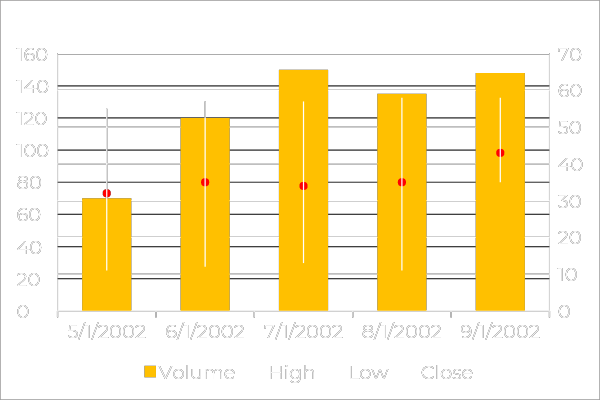 CHART DATA
STATISTIC.
A company is an association or collection of individuals, 
whether natural persons. individuals, whether natural 

company is an association or collection of individuals, whether natural persons. individuals, whether natural A company is an association or collection of individuals, whether natural persons.
FASHION
STYLE
STYLE
FASHION
BUSINESS
COLORFULL
A company is an association or collection of individuals.
A company is an association or collection of individuals.
DESIGN LIMITED HERE
SUNDAY TEMPLATE
02
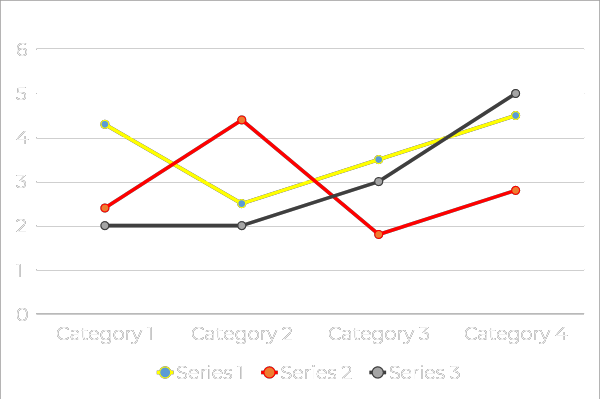 CHART TITLE
STATISTIC.
A company is an association or collection of individuals, 
whether natural persons. individuals, whether natural 

company is an association or collection of individuals, whether natural persons. individuals, whether natural A company is an association or collection of individuals, whether natural persons.
FASHION
STYLE
STYLE
FASHION
BUSINESS
COLORFULL
A company is an association or collection of individuals.
A company is an association or collection of individuals.
DESIGN LIMITED HERE
SUNDAY TEMPLATE
03
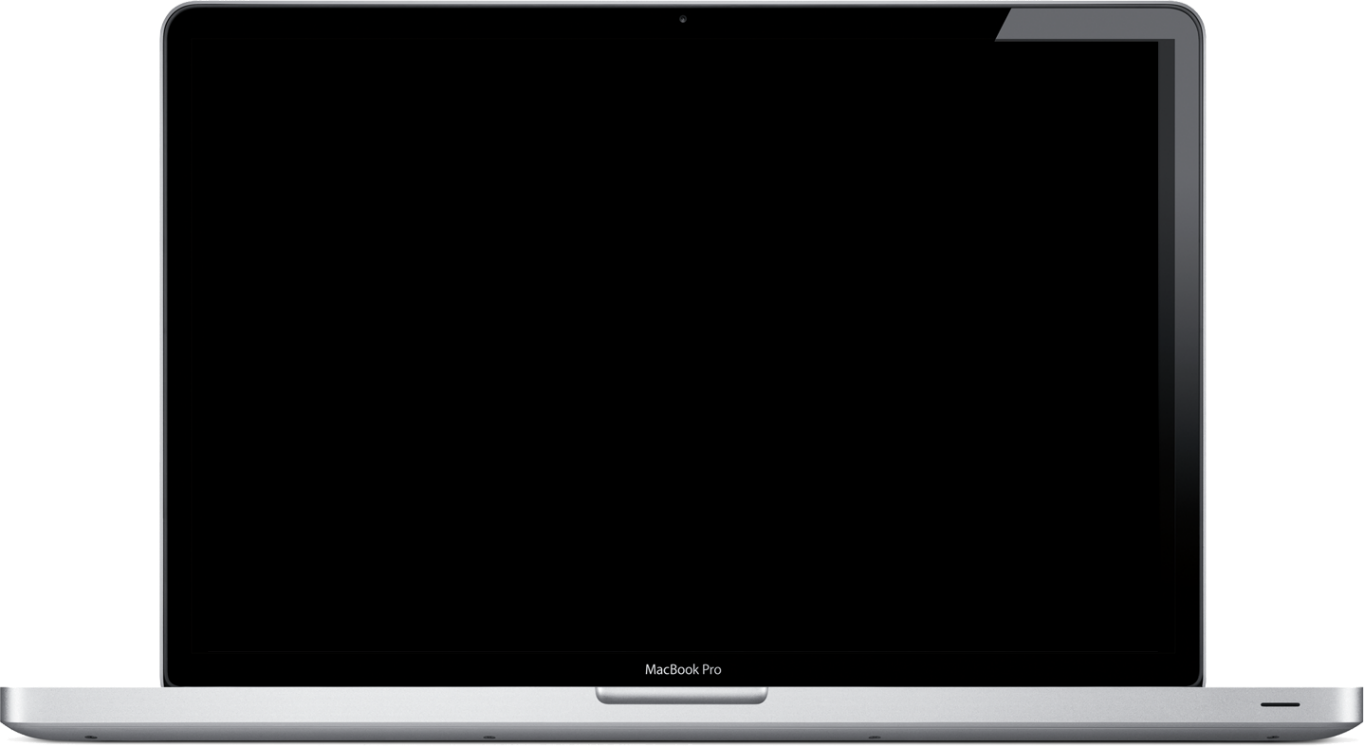 WRITE MESSAGE TEXT
PORTFOLIO HERE.
Lorem ipsum dolor sit amet, consectetur adipiscing elit. Lorem ipsum dolor sit amet, consectetur adipiscing elit.
SAMPLES TEXT
Lorem ipsum dolor sit amet, consectetur adipiscing elitLorem ipsum dolor sit amet, consectetur adipiscing elit.
.
FASHION
STYLE
COLORFULL
A company is an association or collection of individuals.
A company is an association or collection of individuals.
STYLE
FASHION
BUSINESS
DESIGN LIMITED HERE
SUNDAY TEMPLATE
SMART CHART 
TEAM WORK.
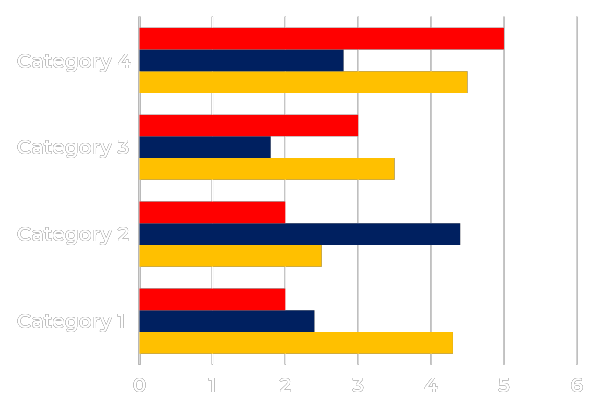 FASHION
STYLE
A company is an association or collection of individuals.
A company is an association or collection of individuals.
STYLE
FASHION
BUSINESS
SUNDAY TEMPLATE
GLOBAL MAP
SUNDAY TEMPLATE
THANKS
A company is an association or collection of individuals, whether natural persons. individuals, whether natural A company is an association or collection of individuals. A company is an association or collection of individuals.